Validation and method development for Identification of phenolic acids in ethanolic extract of Vitex trifolia.L using HPLC
Monapati Suchitra1  Binoy Varghese Cheriyan1, Manjunath katagi2 
1. Department of  Pharmaceutical Chemistry and Analysis, School of Pharmaceutical Sciences, VISTAS, Chennai, India.
2. Department of  Pharmaceutical Chemistry, Bapuji Pharmacy College, Davanagere,  Karnataka, India.
Introduction
V. trifolia belongs to the genus Vitex, family Verbenacae. It is a shrub and since it is rich in  phytochemical constituents like phenolic acids, flavonoids, sterols and terpenoids it  has wide pharmacological actions like anti-inflammatory,anti-cancer, anti helminthic etc. In the present study, method developed for identification and validation of three known phenolic acids (p-methoxy benzoic acid, p-hydroxy benzoic acid, and p- coumaric acid) from  ethanolic extract of Vitex trifolia.L using  high performance liquid.








Methodology
Leaves of   V. trifolia were collected and shade dried in shade for seven days, coarsely powdered using mechanical device. About 500g of coarsely   powdered v.trifolia   was extracted with ethanol using soxhlet apparatus for 36 hrs. 
Chromatographic conditions of HPLC
The method developed was achieved using acetic acid: acetonitrile (1% v/v) as the mobile phase in an isocratic elution mode. Accurately  500 ml of Buffer and Acetonitrile were mixed and degassed in an ultrasonic water bath for 10 minutes and then filtered through 0.45 µ filter under vacuum filtration. Inertsil ODS (150 x 4.6mm, 5µm) was found to be ideal as it gave good peak shape and resolution at 1.0 ml/min flow and detection wavelength at 254 nm. The 20µl of sample was injected and the temperature was maintained at 250 c. The concentrations of PMBA, PHBA and P-Coumaric acid were calculated by comparing with the integrated peak areas of PMBA, PHBA and P-Coumaric acid in the extract chromatograms with that of a standard curve prepared for corresponding standard solution. For analytical recovery, plant extract was mixed with known amount of standard and re chromatographed. 
Results














References:
Sonal Shah, Tushar Dhanani, Satyanshu Kumar, HPLC method for identication and quantication of  p-hydroxy benzoic acid and agnuside in  Vitex negundo  and  Vitex trifolia, 2013;3(6):500-508.
Ji-Hye Seo, Jung-Eun Kim,Jung-Hyun Shim,Goo Yoon, Mi-Ae Bang, Chun-Sik Bae, Kyung-Jin Lee,HPLC Analysis, Optimization of Extraction Conditions and Biological Evaluation of Corylopsis coreana Uyeki Flos; Molecules 2016, 21, 94
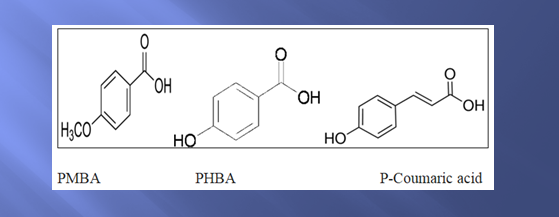 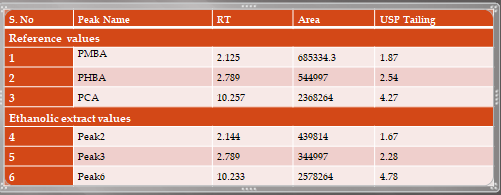 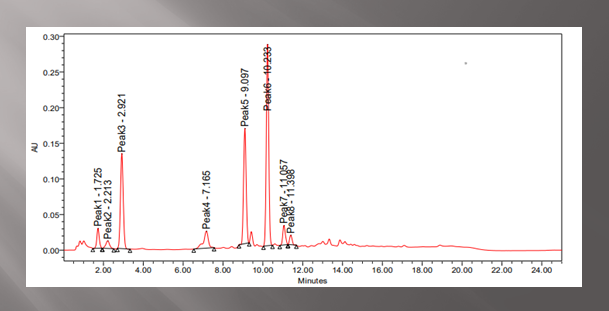 Conclusion:
A  simple and efficient  HPLC method was developed for  simultaneous identication and quantiation of PMBA, PHBA and P coumaric acid  in  ethanolic  extract  prepared  from 
leaves V. trifolia. The developed HPLC method was validated as per ICH guidelines. The developed method is simple, precise and accurate and  it can be used for recommended for routine and QC Analysis of Natural products.
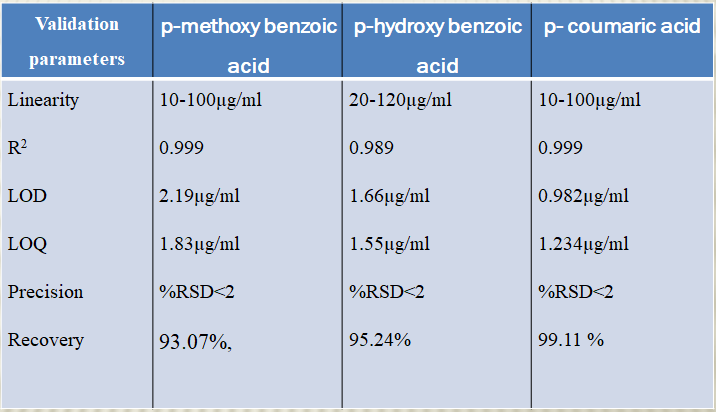 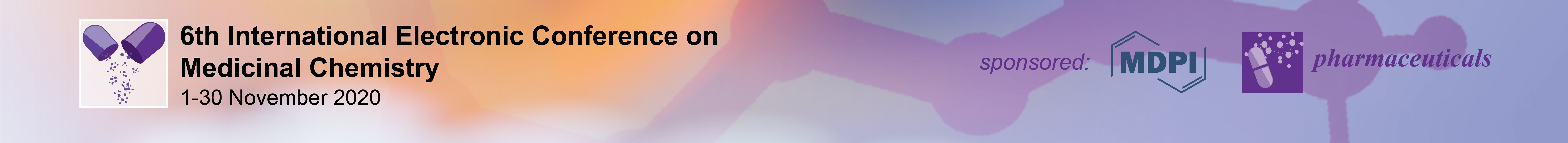